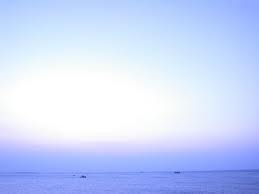 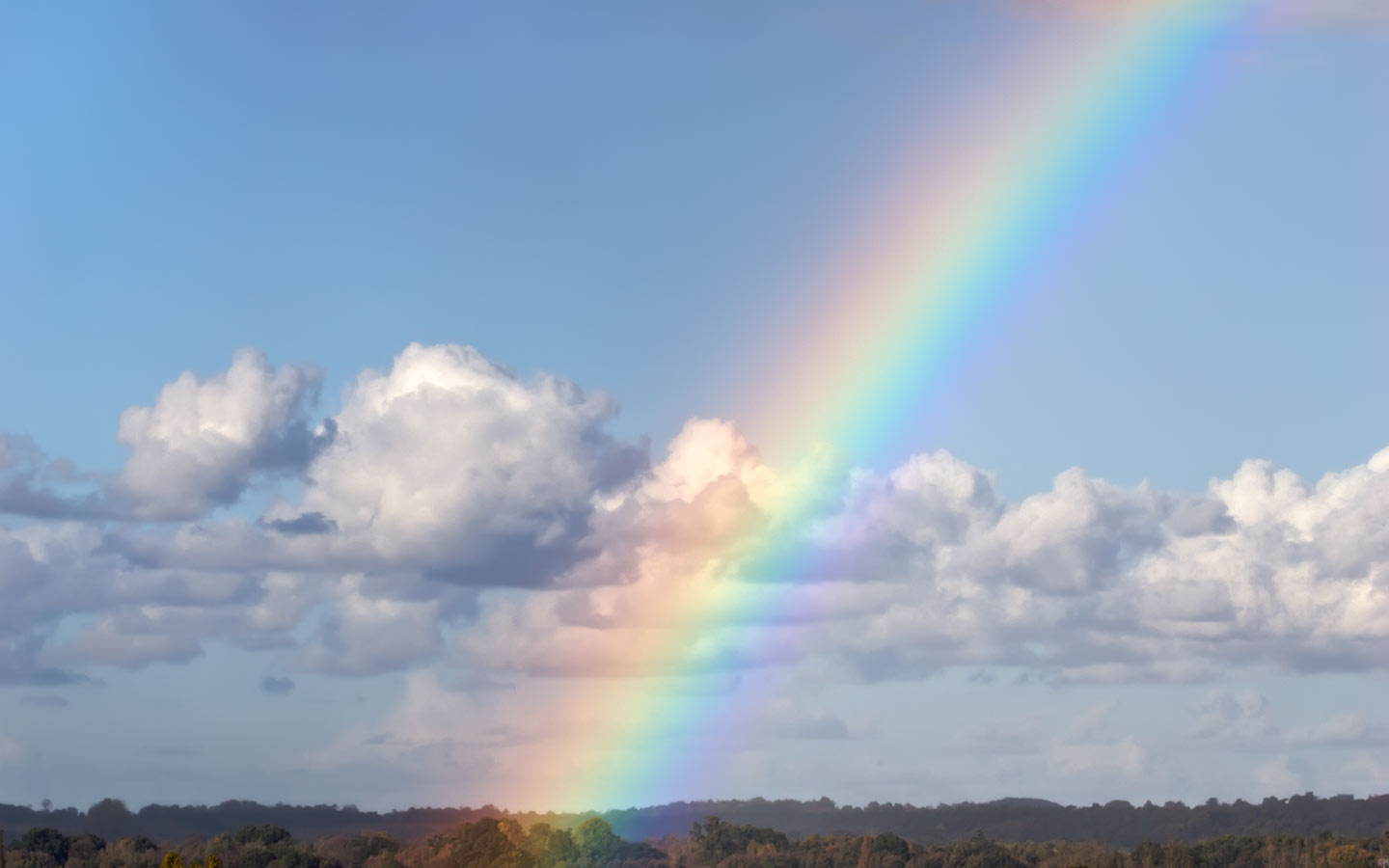 하나님이 꿈꾸는 교회
Church of God’s Dreams
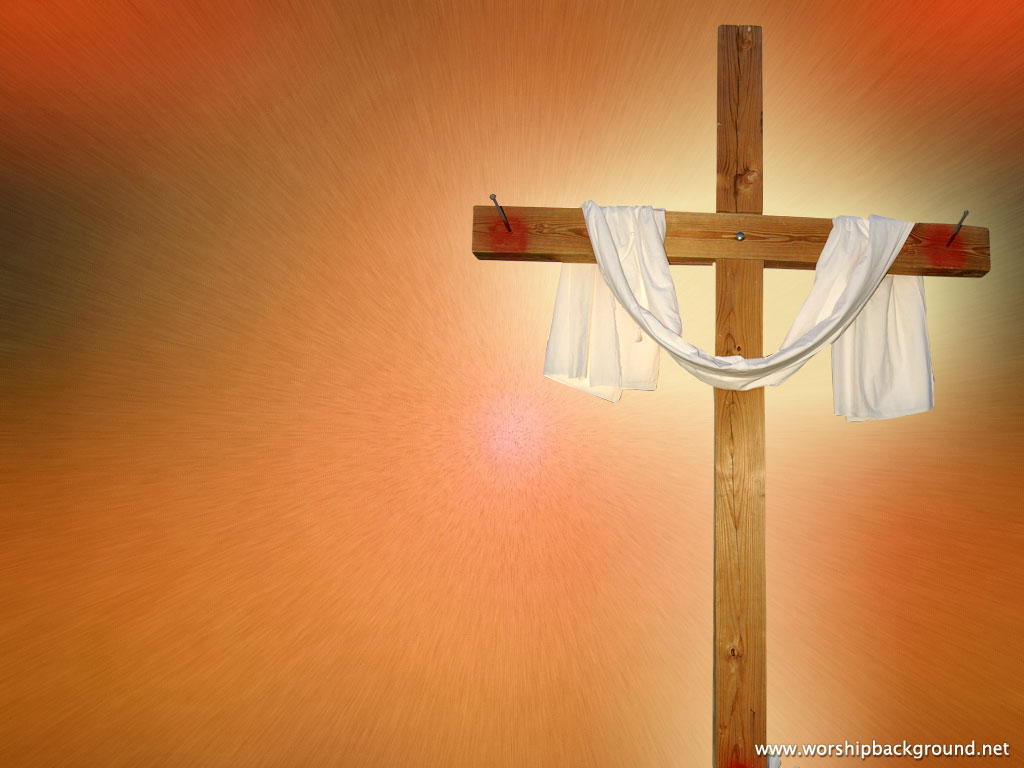 Worship
In Spirit
and Truth
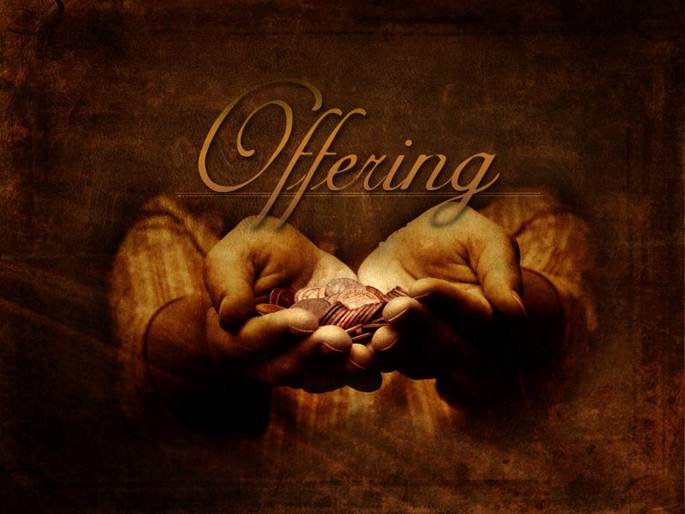 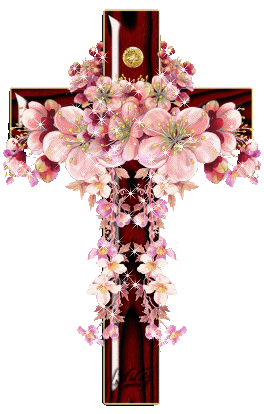 Offertory prayer
김순배 강도사
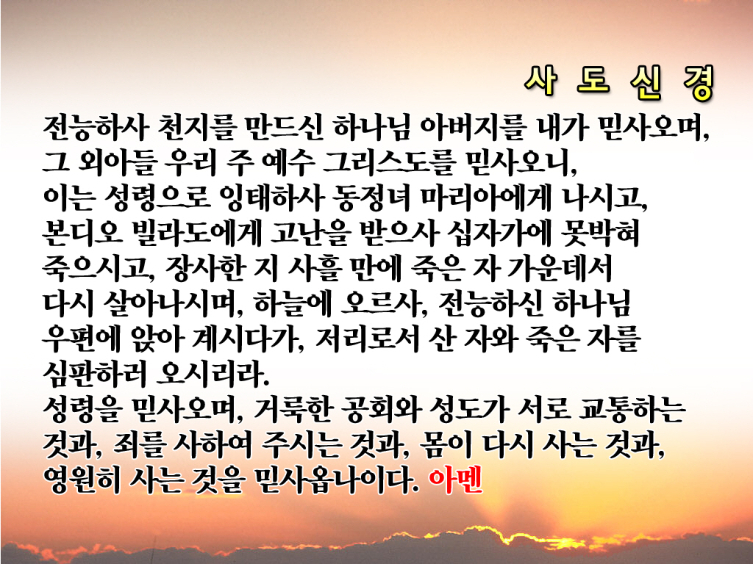 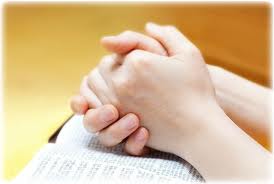 Prayer
다같이
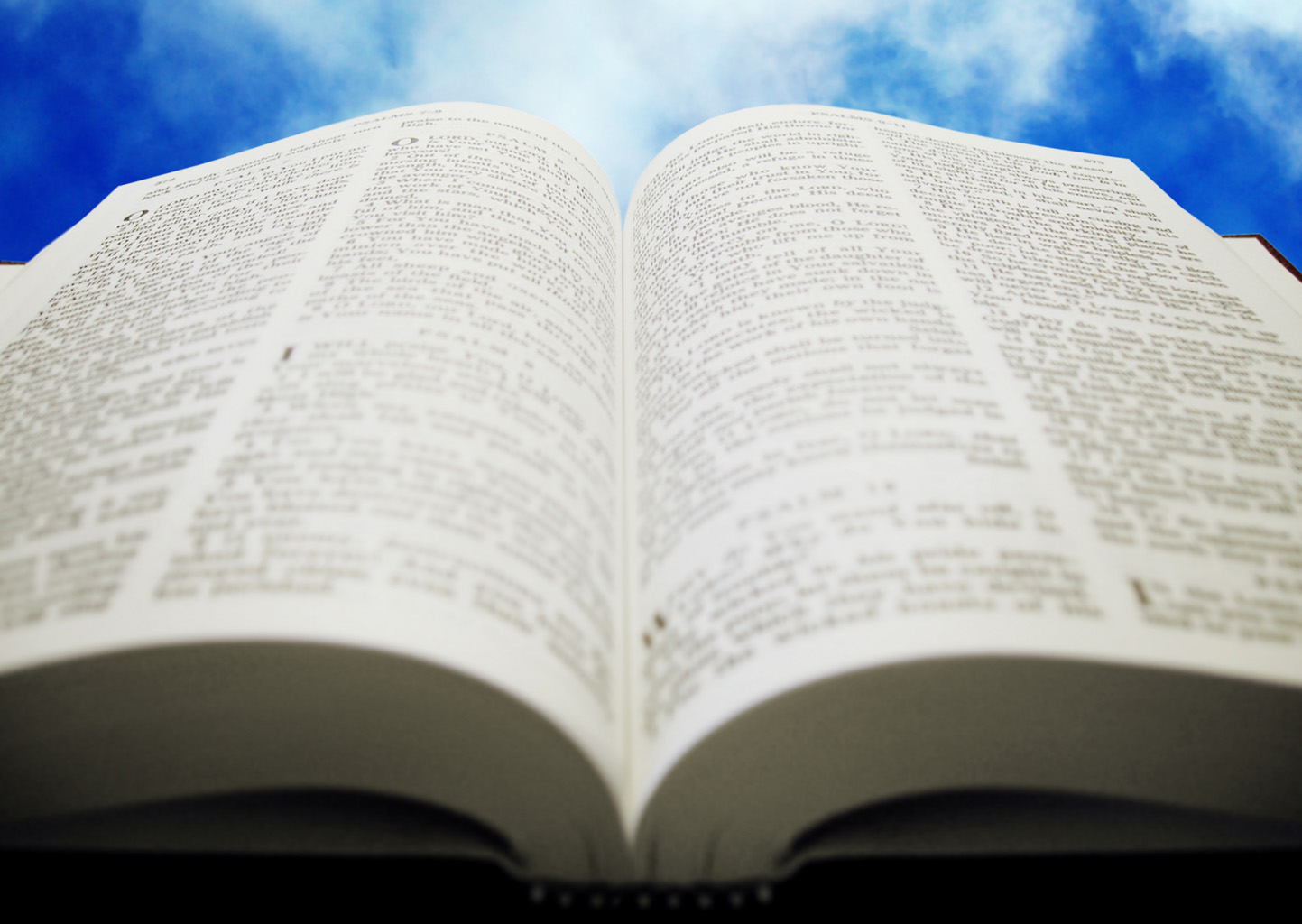 로마서 
5:1-12,18-21
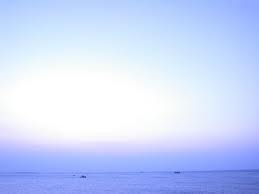 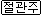 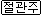 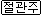 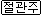 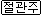 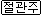 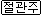 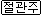 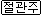 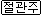 (롬 5:1)	그러므로 우리가 믿음으로 의롭다 하심을 받았으니 우리 주 예수 그리스도로 말미암아 하나님과 화평을 누리자 또는 믿음으로 서 있는 이 은혜에 들어감을 우리로 얻게 하신 우리 주 예수 그리스도로 말미암아 하나님으로 더불어 화평을 누리며(롬 5:2)	또한 그로 말미암아 우리가 믿음으로 서 있는 이 은혜에 들어감을 얻었으며 하나님의 영광을 바라고 즐거워하느니라
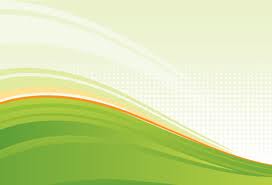 (롬 5:3)	다만 이뿐 아니라 우리가 환난 중에도 즐거워하나니 이는 환난은 인내를,(롬 5:4)	인내는 연단을, 연단은 소망을 이루는 줄 앎이로다(롬 5:5)	소망이 우리를 부끄럽게 하지 아니함은 우리에게 주신 성령으로 말미암아 하나님의 사랑이 우리 마음에 부은 바 됨이니
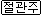 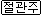 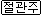 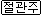 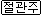 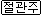 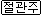 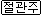 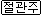 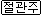 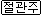 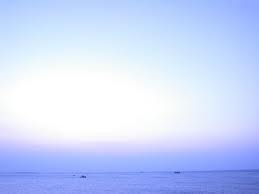 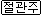 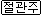 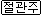 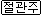 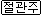 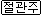 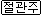 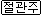 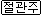 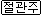 (롬 5:6)	우리가 아직 연약할 때에 기약대로 그리스도께서 경건하지 않은 자를 위하여 죽으셨도다(롬 5:7)	의인을 위하여 죽는 자가 쉽지 않고 선인을 위하여 용감히 죽는 자가 혹 있거니와(롬 5:8)	우리가 아직 죄인 되었을 때에 그리스도께서 우리를 위하여 죽으심으로 하나님께서 우리에 대한 자기의 사랑을 확증하셨느니라
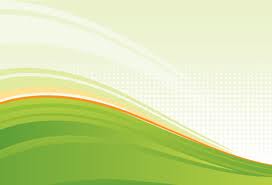 (롬 5:9)	그러면 이제 우리가 그의 피로 말미암아 의롭다 하심을 받았으니 더욱 그로 말미암아 진노하심에서 구원을 받을 것이니(롬 5:10)	곧 우리가 원수 되었을 때에 그의 아들의 죽으심으로 말미암아 하나님과 화목하게 되었은즉 화목하게 된 자로서는 더욱 그의 살아나심으로 말미암아 구원을 받을 것이니라
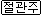 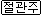 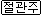 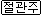 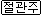 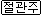 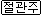 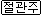 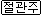 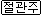 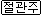 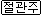 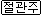 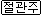 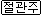 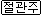 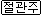 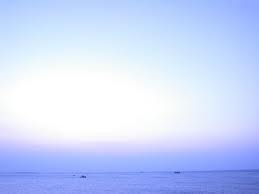 (롬 5:11)	그뿐 아니라 이제 우리로 화목하게 하신 우리 주 예수 그리스도로 말미암아 하나님 안에서 또한 즐거워하느니라(롬 5:12)	그러므로 한 사람으로 말미암아 죄가 세상에 들어오고 죄로 말미암아 사망이 들어왔나니 이와 같이 모든 사람이 죄를 지었으므로 사망이 모든 사람에게 이르렀느니라
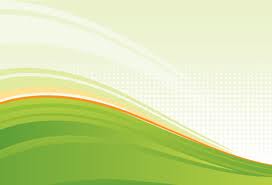 (롬 5:18)	그런즉 한 범죄로 많은 사람이 정죄에 이른 것 같이 한 의로운 행위로 말미암아 많은 사람이 의롭다 하심을 받아 생명에 이르렀느니라(롬 5:19)	한 사람이 순종하지 아니함으로 많은 사람이 죄인 된 것 같이 한 사람이 순종하심으로 많은 사람이 의인이 되리라
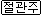 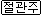 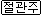 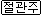 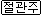 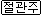 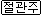 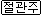 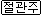 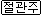 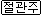 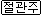 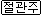 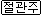 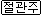 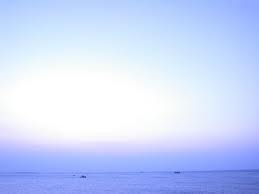 (롬 5:20)	율법이 들어온 것은 범죄를 더하게 하려 함이라 그러나 죄가 더한 곳에 은혜가 더욱 넘쳤나니(롬 5:21)	이는 죄가 사망 안에서 왕 노릇 한 것 같이 은혜도 또한 의로 말미암아 왕 노릇 하여 우리 주 예수 그리스도로 말미암아 영생에 이르게 하려 함이라
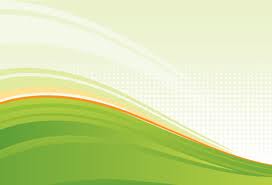 (요 3:16) 하나님이 세상을 이처럼 사랑하사 독생자를 주셨으니 이는 저를 믿는 자마다 멸망치 않고 영생을 얻게 하려 하심이니라.
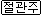 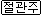 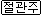 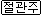 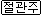 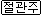 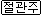 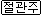 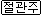 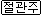 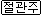 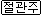 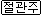 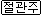 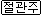 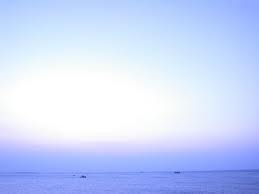 (요일 4:9) 하나님의 사랑이 우리에게 이렇게 나타난 바 되었으니 하나님이 자기의 독생자를세상에 보내심은 저로 말미암아 우리를 살리려 하심이니라. (요 4:10)사랑은 여기 있으니우리가 하나님을 사랑한 것이 아니요 오직 하나님이 우리를 사랑하사 우리 죄를 위하여 화목제로 그 아들을 보내셨음이니라.
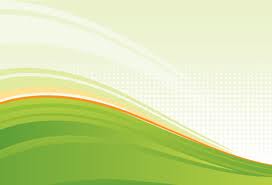 (삼상 15:22)	사무엘이 이르되 여호와께서 번제와 다른 제사를 그의 목소리를 청종하는 것을 좋아하심 같이 좋아하시겠나이까 순종이 제사보다 낫고 듣는 것이 숫양의 기름보다 나으니(삼상 15:23)	이는 거역하는 것은 점치는 죄와 같고 완고한 것은 사신 우상에게 절하는 죄와 같음이라 왕이 여호와의 말씀을 버렸으므로 여호와께서도 왕을 버려 왕이 되지 못하게 하셨나이다 하니
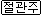 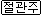 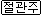 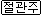 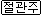 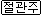 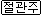 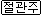 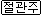 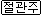 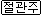 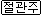 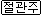 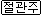 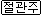 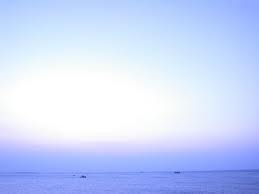 (눅 7:47)	이러므로 내가 네게 말하노니 그의 많은 죄가 사하여졌도다 이는 그의 사랑함이 많음이라 사함을 받은 일이 적은 자는 적게 사랑하느니라
찬양대
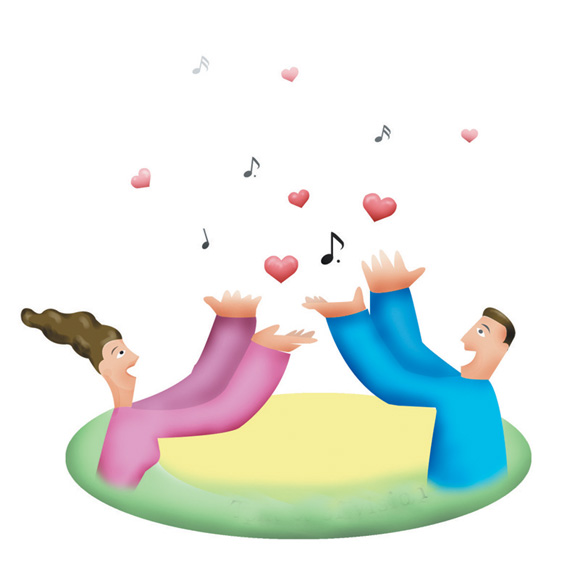 Eb                        Bb                  Eb                         Bb
Bb7         Eb        Bb7       Eb         Bb          F7          Bb
Sing on, ye joyful pilgrims!
Nor think the moments long;
My faith is heav’n ward rising
With ev’ry tureful song!
Bb7      Eb         Bb        Eb         G           Cm            G
Cm       Ab          Eb                   Bb7                        Eb
Lo, on the mount of blessing,
The glorious mount, I stand,
And looking over Jordan,
I see the promised land!
Eb
Bb  Bb7                   Eb                      Bb7        F7          Bb7
Sing on: oh, blissful music!
With ev’ry note you raise
My heart is filled with rapture,
My soul is lost in praise!
Eb
Bb  Bb7                   Eb                Ab   Eb          Bb7        Eb
Sing on: oh, blissful music!
With ev’ry note you raise
My heart is filled with rapture,
My soul is lost in praise!
Eb                       Bb                  Eb                         Bb
Bb7        Eb         Bb7       Eb         Bb          F7          Bb
Sing on, ye joyful pilgrims!
While here on earth we stay,
Let songs of home and
Jesus Beguile each fleeting day;
Bb7       Eb         Bb        Eb         G           Cm            G
Cm       Ab           Eb                    Bb7                        Eb
Sing on the grand old story
Of His redeming love
The everlasting chorus
That fills the realms above.
Eb
Bb   Bb7                   Eb                     Bb7         F7          Bb7
Sing on: oh, blissful music!
With ev’ry note you raise
My heart is filled with rapture,
My soul is lost in praise!
Eb
Bb   Bb7                   Eb               Ab   Eb          Bb7        Eb
Sing on: oh, blissful music!
With ev’ry note you raise
My heart is filled with rapture,
My soul is lost in praise!
Eb                       Bb                  Eb                         Bb
Bb7         Eb        Bb7       Eb         Bb          F7          Bb
Sing on ye joyful pilgrims!
The time will not be long, 
Till in our Father’s kingdom
We sing nobler song!
Bb7       Eb         Bb        Eb         G           Cm            G
Cm       Ab          Eb                    Bb7                        Eb
Where those we love are waiting
To greet us on the shore,
We’ll meet beyond the river,
Where surges roll no more.
Eb
Bb   Bb7                  Eb                      Bb7         F7          Bb7
Sing on: oh, blissful music!
With ev’ry note you raise
My heart is filled with rapture,
My soul is lost in praise!
Eb
Bb   Bb7                  Eb                Ab    Eb          Bb7        Eb
Sing on: oh, blissful music!
With ev’ry note you raise
My heart is filled with rapture,
My soul is lost in praise!
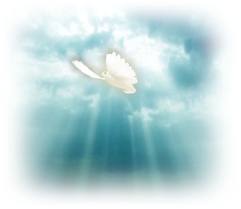 칭의를 얻은 결과 우리가 누리게 된 것들
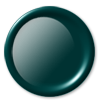 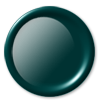 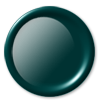 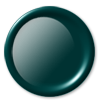 4
3
2
1
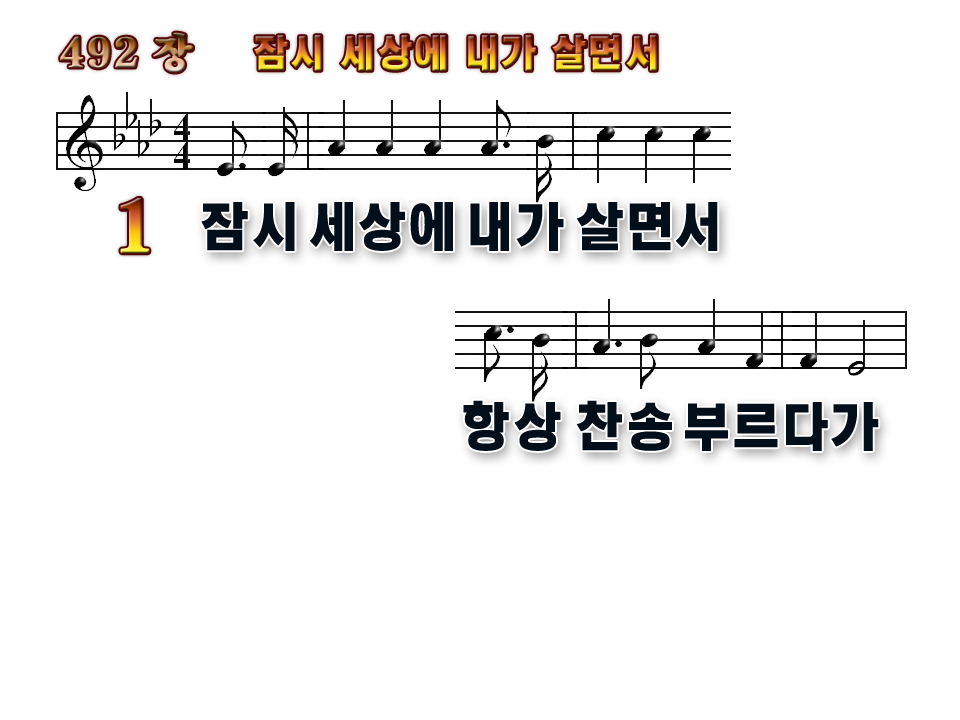 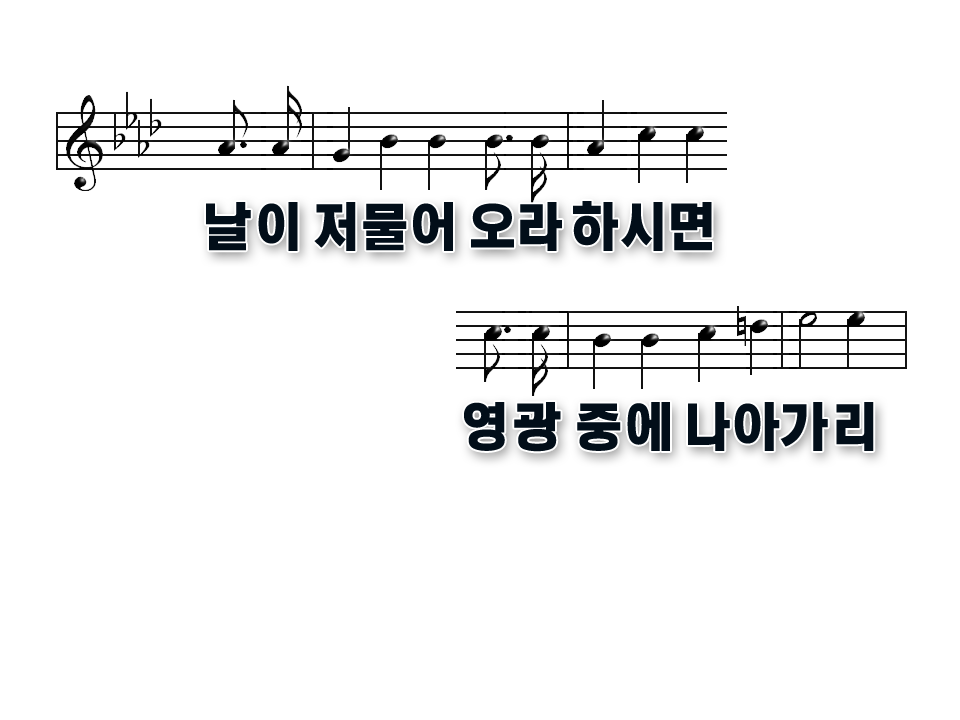 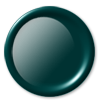 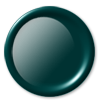 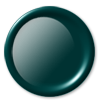 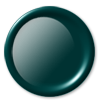 4
3
2
1
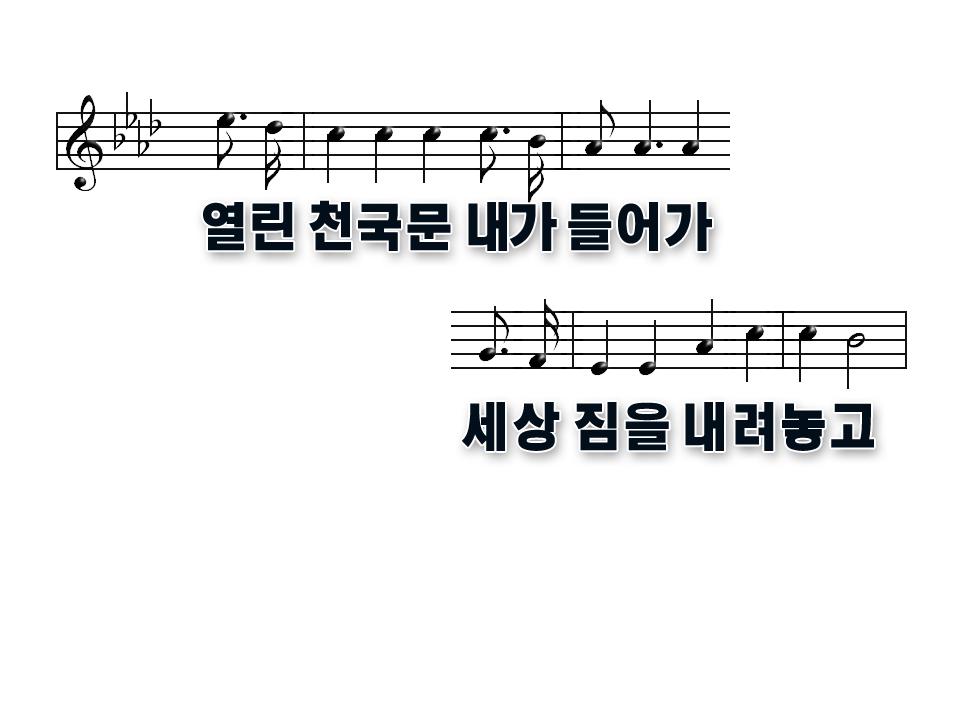 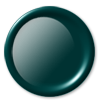 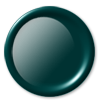 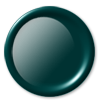 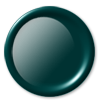 4
3
2
1
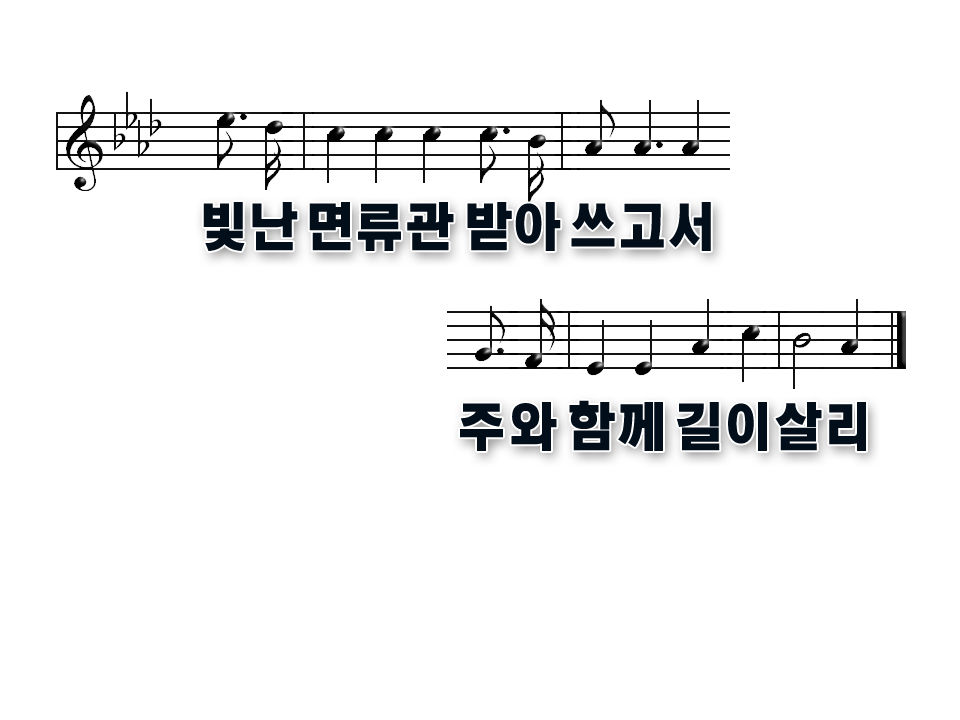 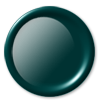 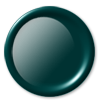 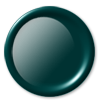 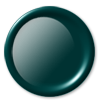 4
3
2
1
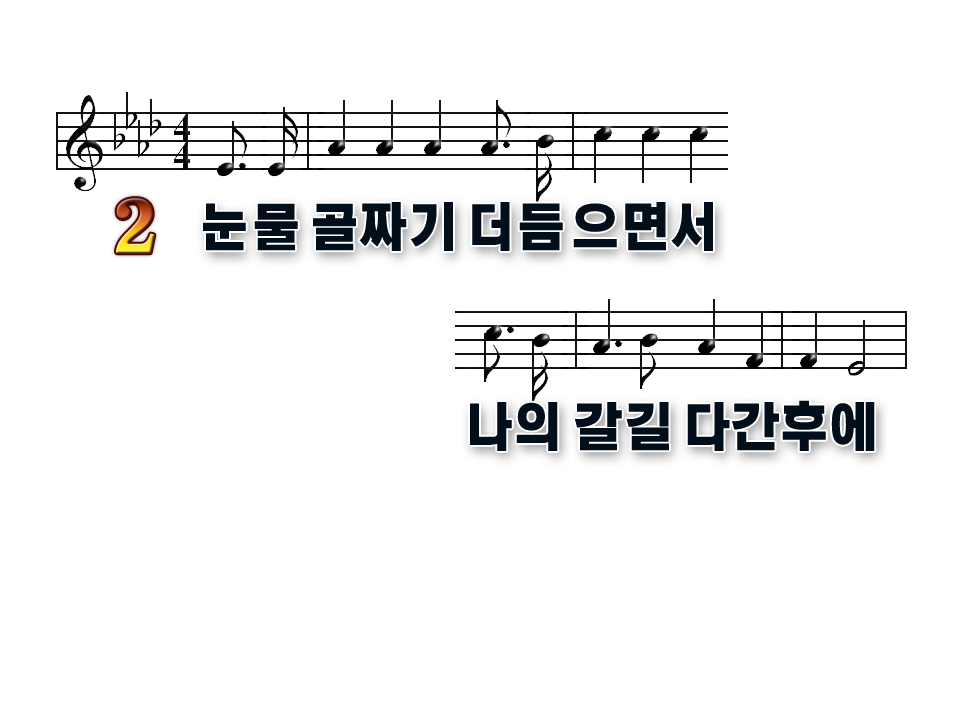 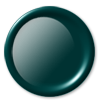 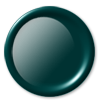 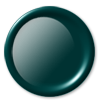 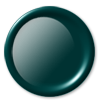 4
3
2
1
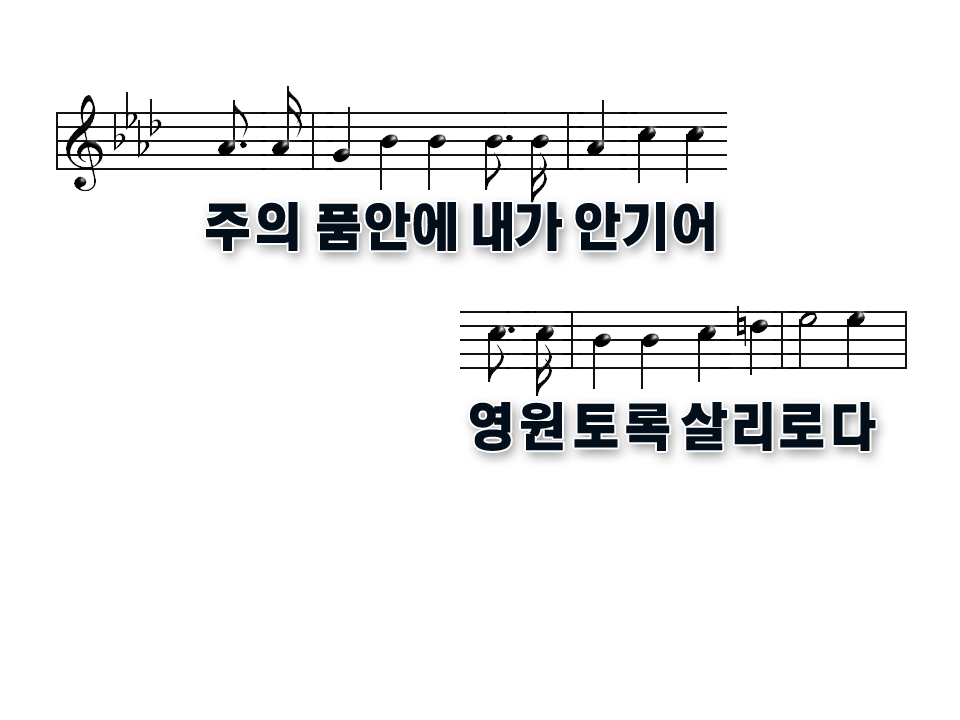 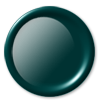 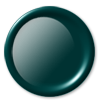 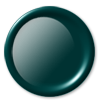 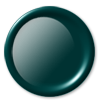 4
3
2
1
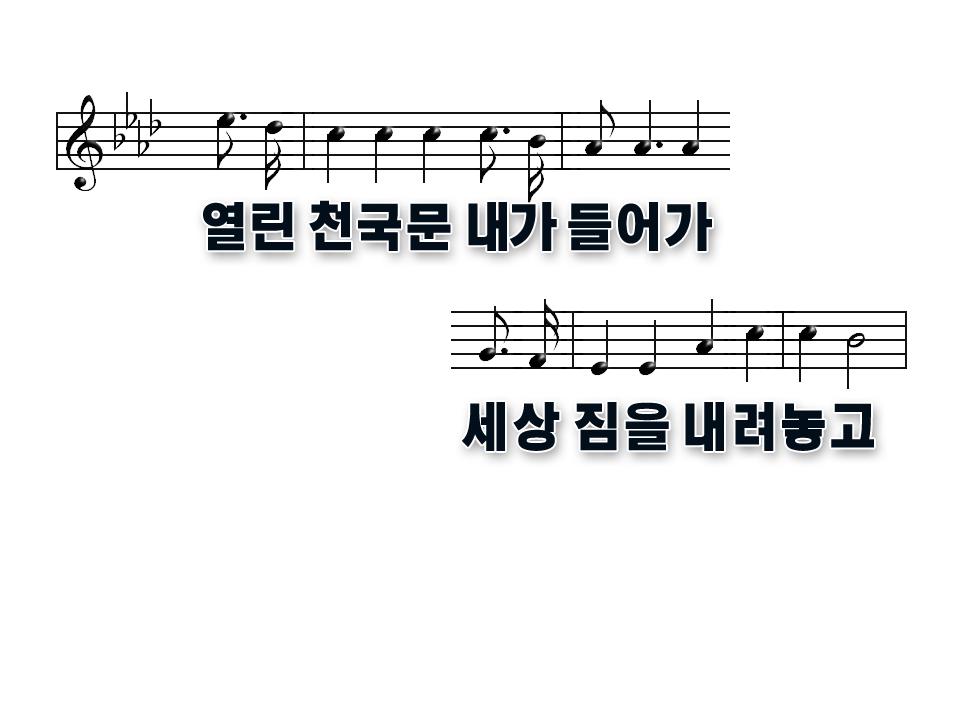 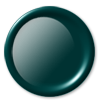 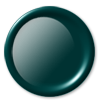 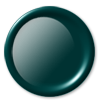 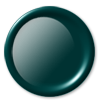 4
3
2
1
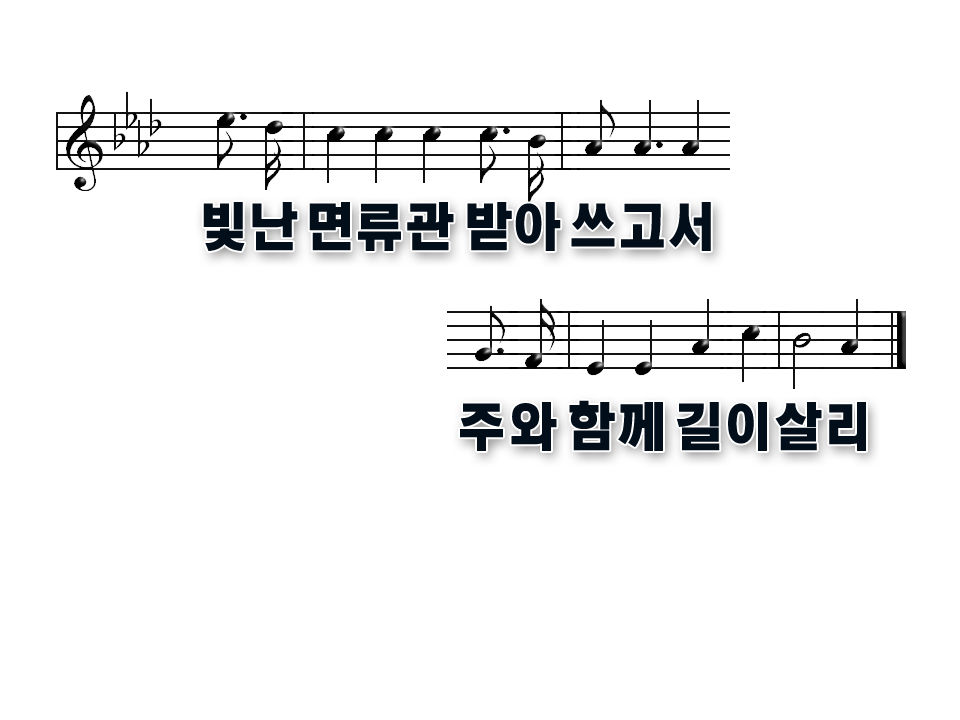 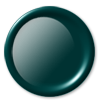 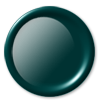 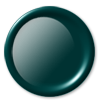 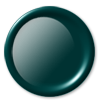 4
3
2
1
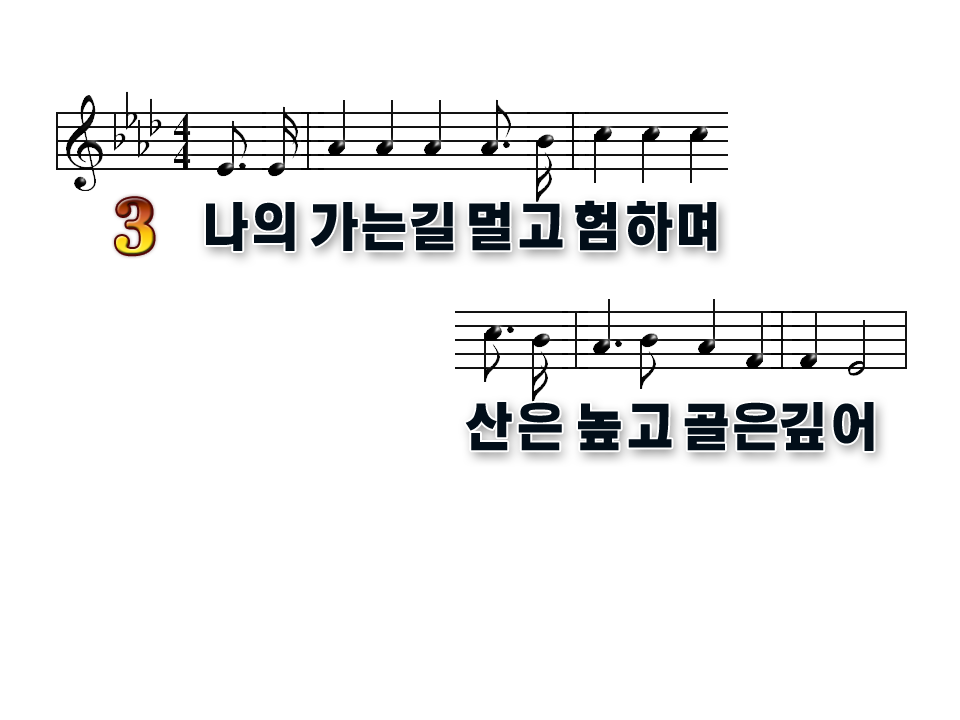 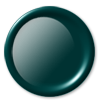 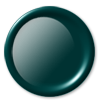 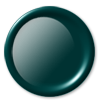 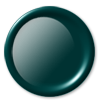 4
3
2
1
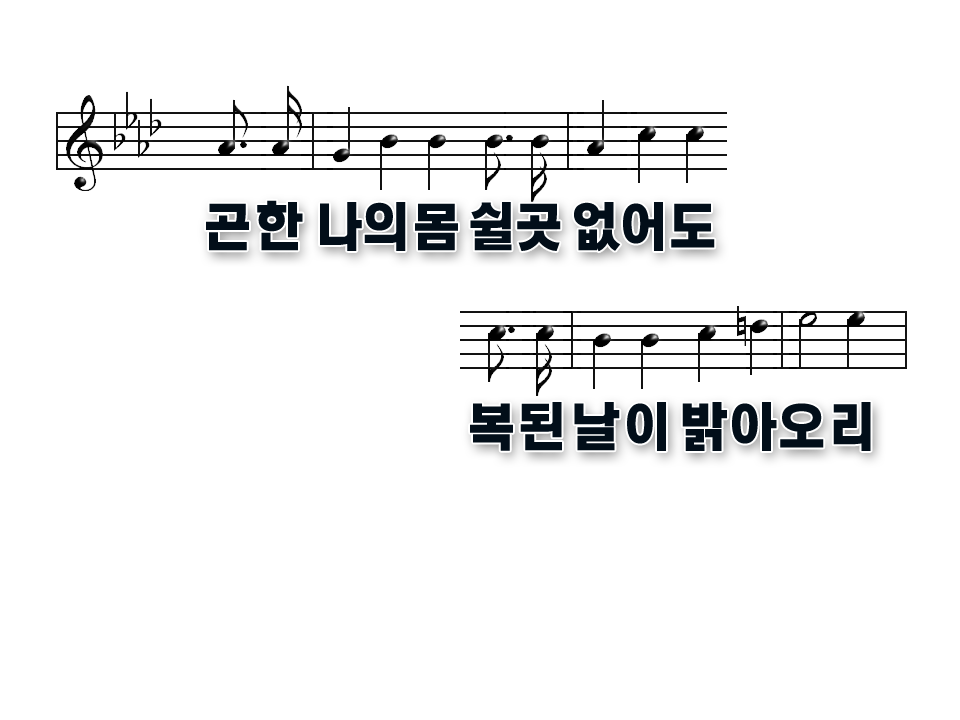 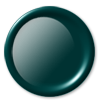 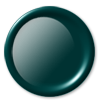 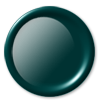 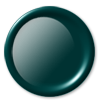 4
3
2
1
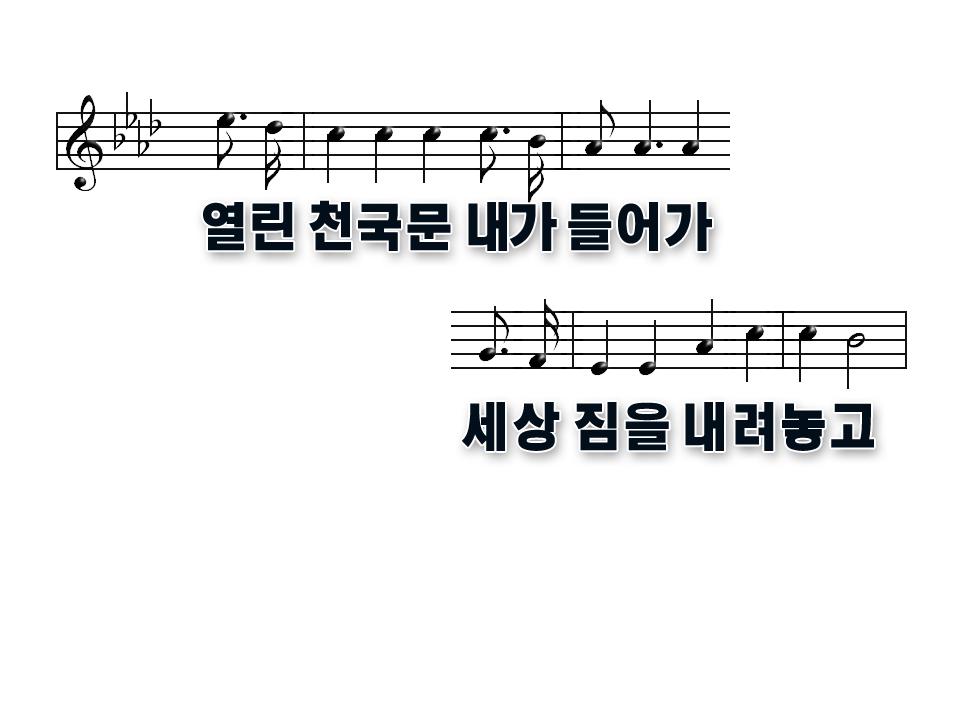 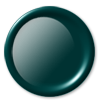 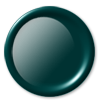 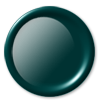 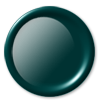 4
3
2
1
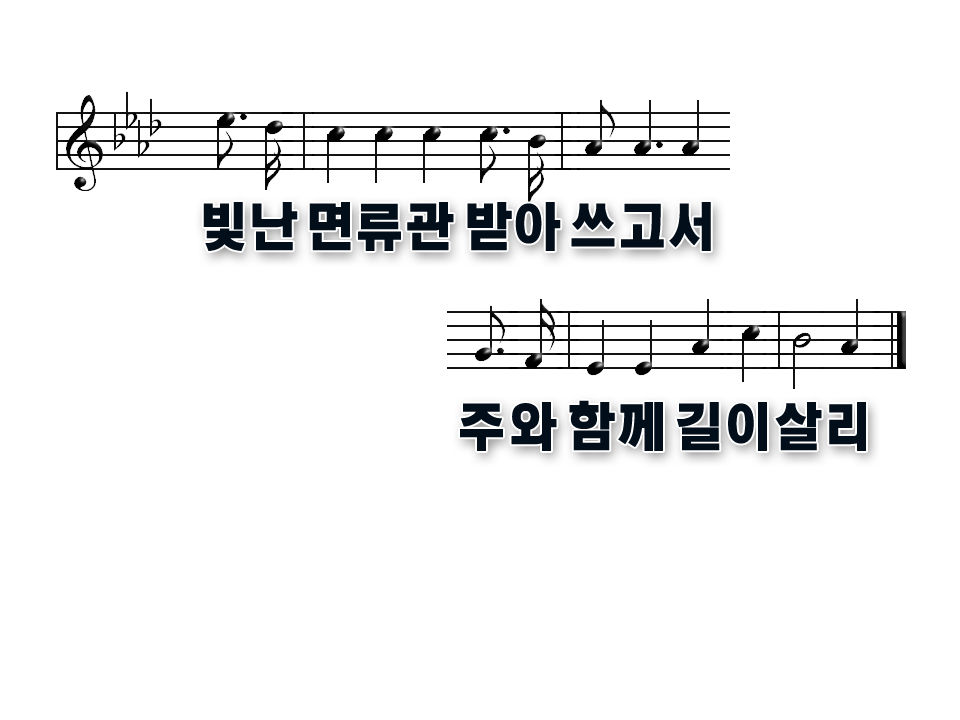 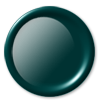 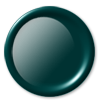 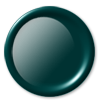 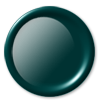 4
3
2
1
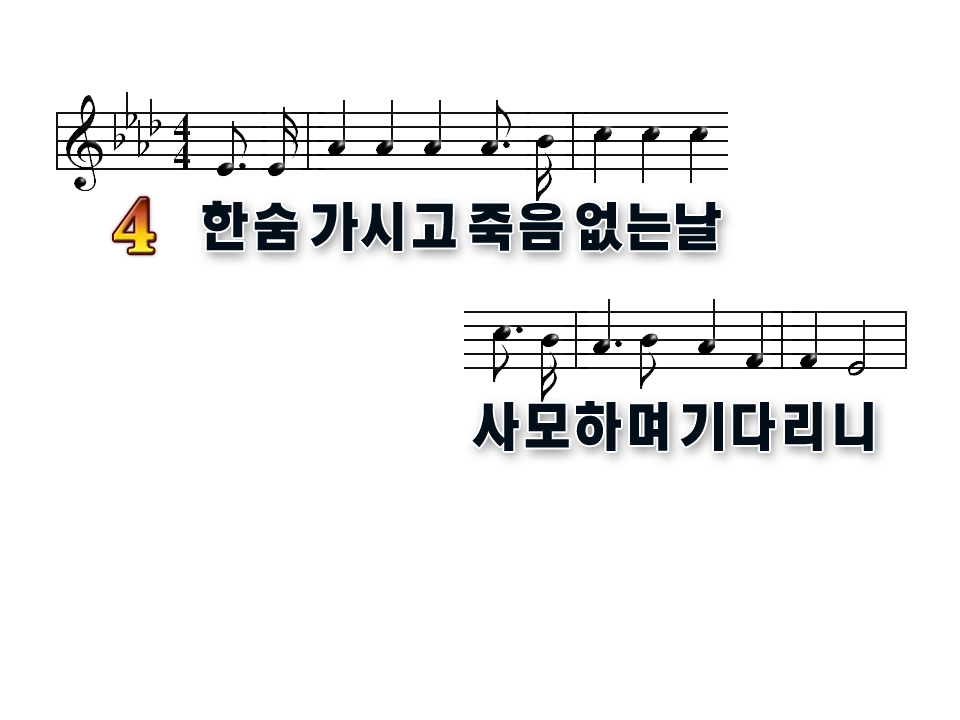 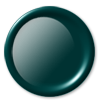 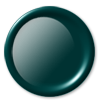 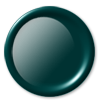 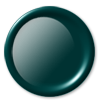 4
3
2
1
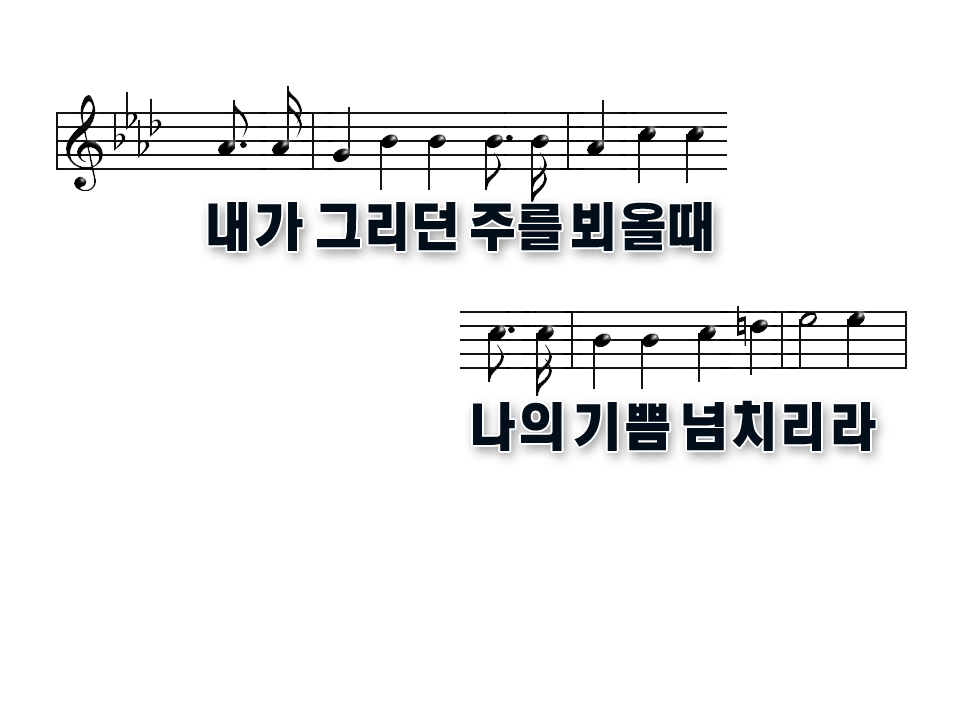 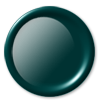 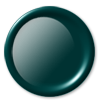 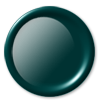 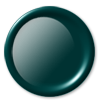 4
3
2
1
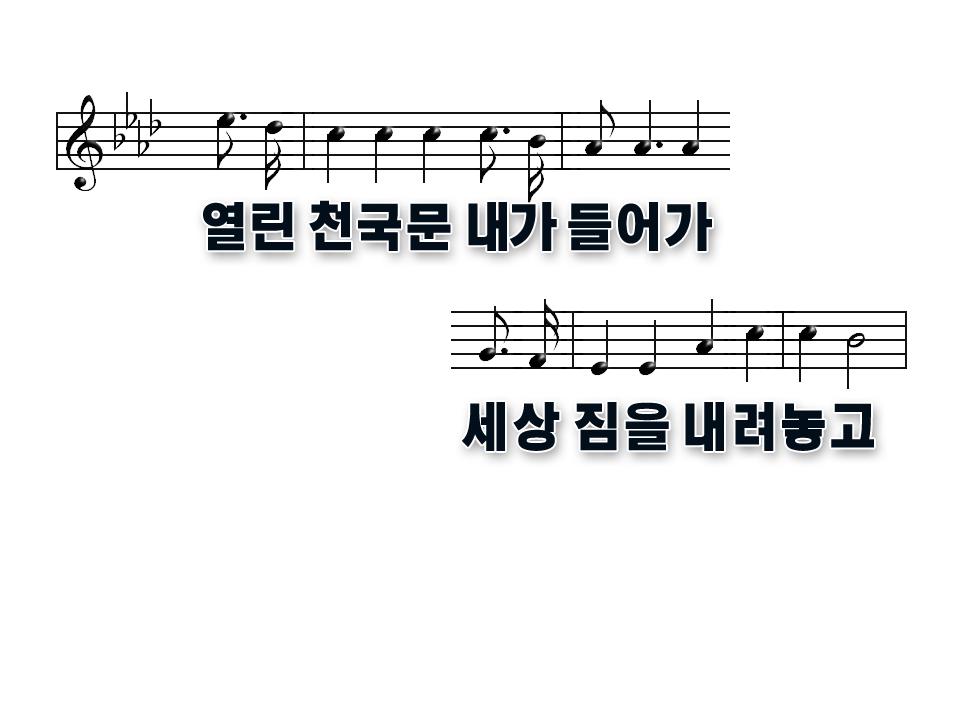 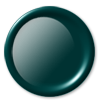 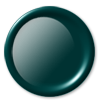 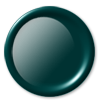 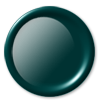 4
3
2
1
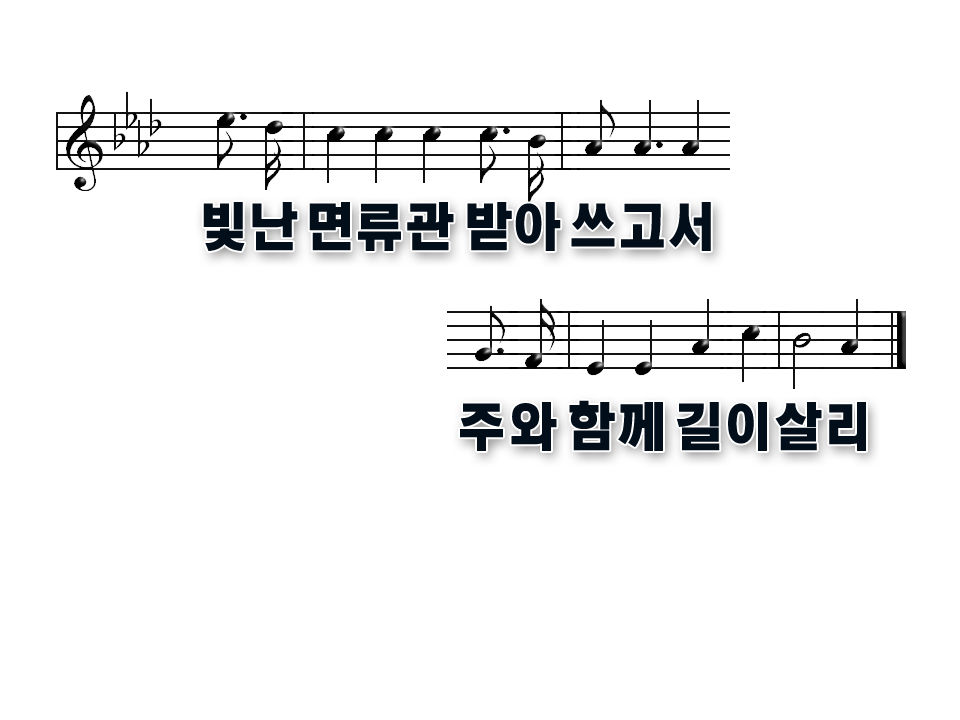 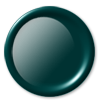 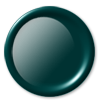 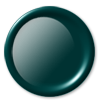 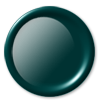 4
3
2
1
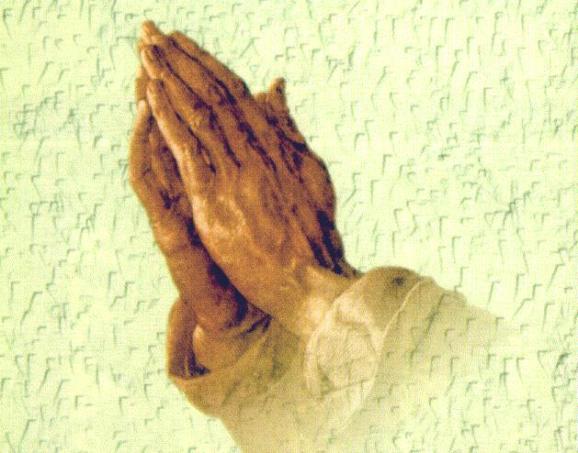 폐회 기도
김순배 강도사
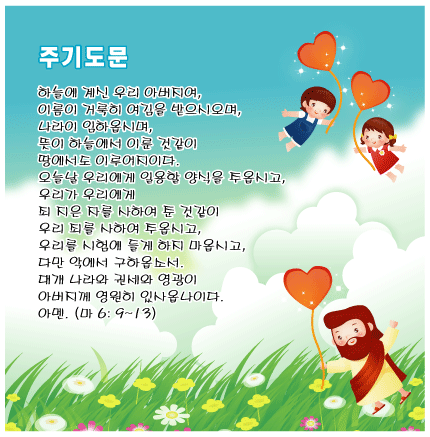 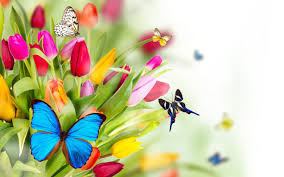 교회 소식
하나님이 꿈꾸시는 교회에 나오셔서예배드리는 모든 성도님들을 환영합니다.
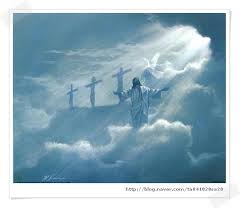 I will be with you always even until the end of the world